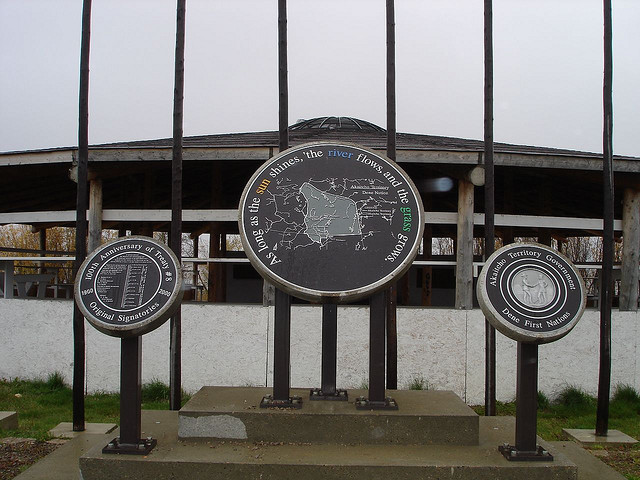 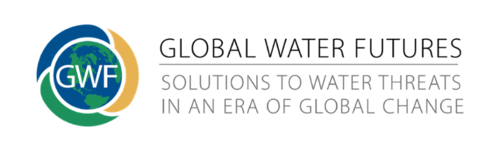 Is our Water Good to Drink?
Water-related practices, perceptions, and Traditional Knowledge indicators for human health

Mike Tollis AAROM, Akaitcho Territory Government
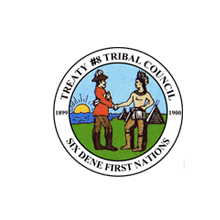 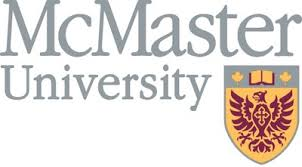 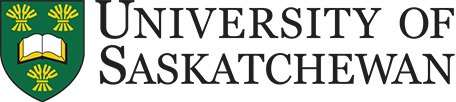 Saskatoon, November 2019
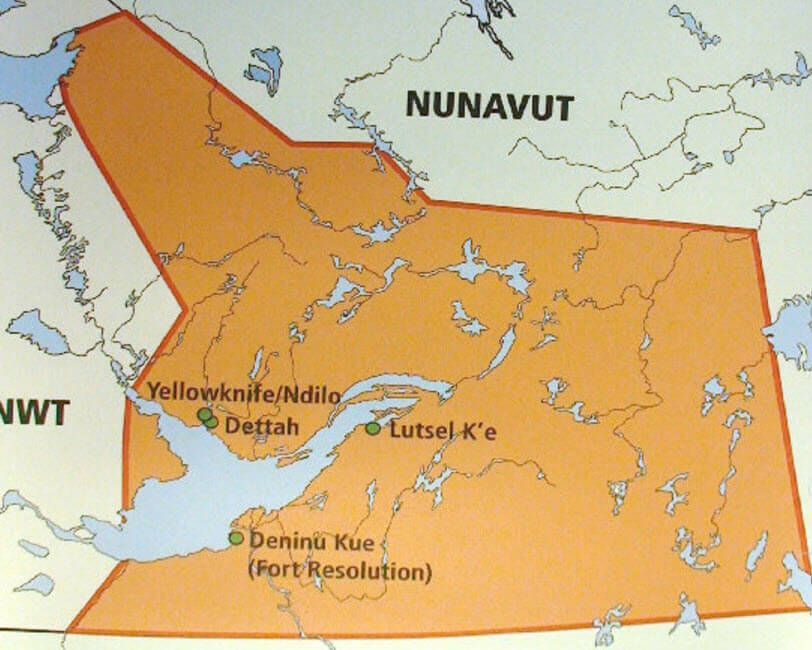 Project Progress to Date
Initial ethics certificate
Co-developed
Issued by U Sask
To be finalised once community pre-testing complete
PhD student starts January 2020
Draft ATG Research Agreement
Approved by all Chiefs
To be submitted to U Sask for signatures
Aurora Inst research license
In progress as joint submission
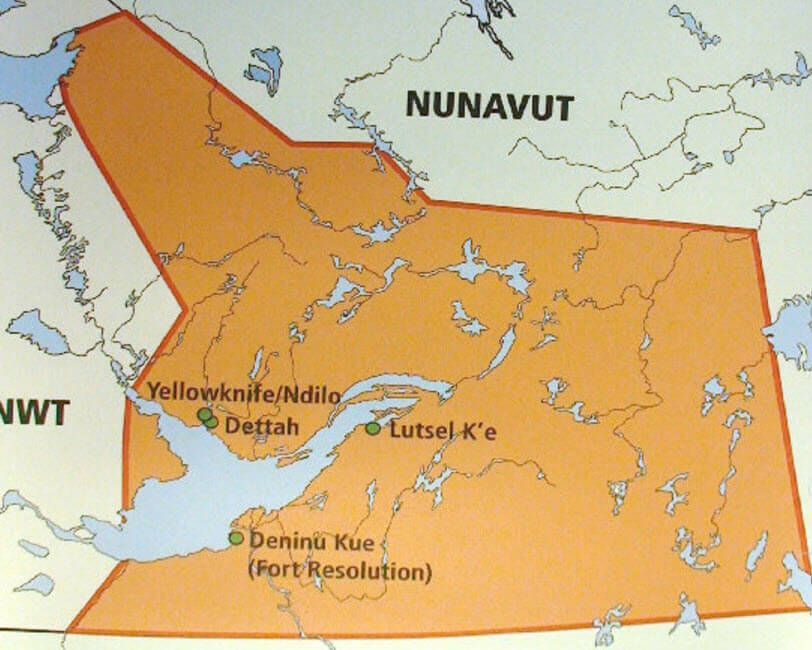 Exciting Opportunities
ATG Research Workshop
December 2019
Final Research Plan for spring/summer 2020
Community youth workshops
 video storytelling, research 
Let’s Talk About Water Film Prize
Project launch events
Approved by all Chiefs
To be undertaken in February / March 2020
Water Ceremony
Elder meetings
Community Water Day
Data collection tool completion
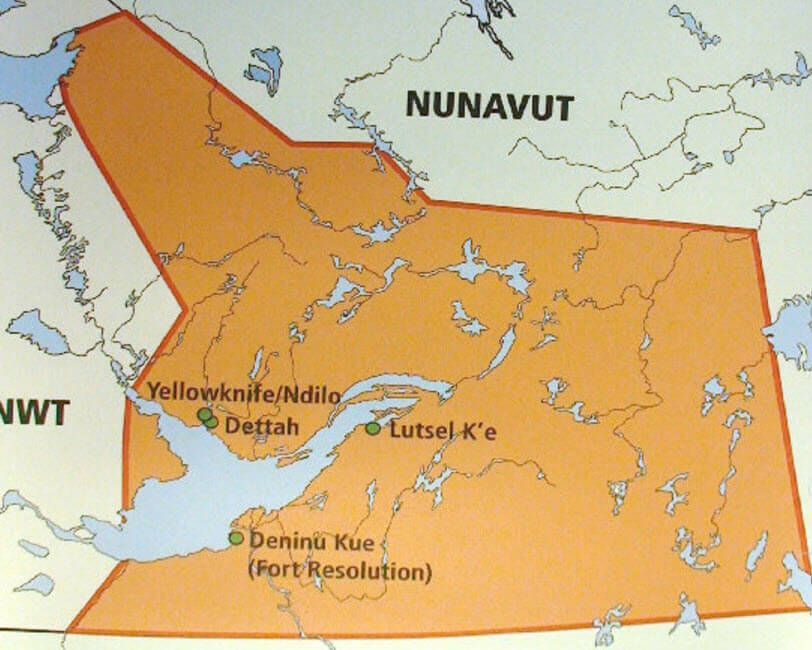 Research Team
Diane Giroux, Corinne Schuster-Wallace, Lalita Bharadwaj

Richard Simon (Deninu K’ue First Nation), Johanne Black (Yellowknives Dene First Nation), Prairie Desjarlais (Lutsel K’e Dene First Nation)
ATG Aboriginal Aquatic Resource & Oceans Management Technical Board

Sarah Dickson Anderson, Susan Watt (McMaster University)

4 summer students, 2 Master’s students, 50 youth
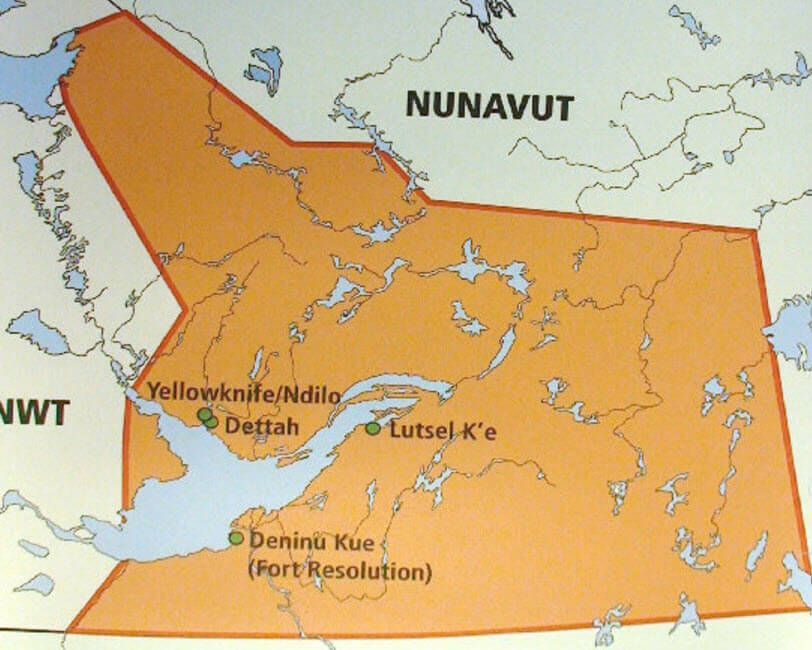